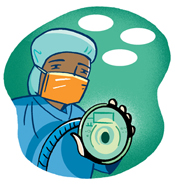 Perioperative desaturation
พญ.สุดารัตน์ ศุภกิจเจริญ
หน่วยงานวิสัญญี โรงพยาบาลกำแพงเพชร
ภาวะความอิ่มตัวของออกซิเจนต่ำ (Oxygen desaturation) ในผู้ป่วยที่ได้รับยาระงับความรู้สึกเป็น ภาวะแทรกซ้อนที่พบได้ร้อยละ 0.32 - 20.49 และสามารถนำไปสู่ภาวะแทรกซ้อนที่รุนแรงได้ถ้าวินิจฉัยและแก้ไขล่าช้า
ค่า SpO2
Normal person on room air (O2=21%)  ควร >96%
Pt. under GA (100% O2) = 98-100%
If below 96% with 100% O2 under GA  must search for a cause
เมื่อเกิดภาวะนี้ จะทำอย่างไรดี ?
Fallacies & Inaccuracies occur when :
Misplaced on the pt’s finger,slipped
Pt.movement or shivering
Poor tissue perfusion (cold extremities)
Poor tissue perfusion (Hypotension&Shock)
Cardiac arrest
Sometimes by electrical interference from cautery in some monitors
Management
-Hand ventilate with 100% oxygen
	 -Confirm the FIO2 is appropriate
  - Confirm connection of breathing circuit
  - Confirm ETT position : endobronchial intubation
	- Confirm the ETCO2 is appropriate, if it is low consider:   Pneumothorax,Air (or other) embolism
	 -Auscultation: secretion wheezing, stridor, crepitaion
Ddx.
Secretion obstruction
Endobronchial intubation
Bronchospasm
Laryngospasm
Pulmonary emboli : air , fat(bone marrow ), amniotic
Pneumothorax
Pulmonary aspiration
Pulmonary edema
Hypoventilation
Anemia
Hypothermia
LARYNGOSPASM
SIGNS AND SYMPTOMS
Inspiratory stridor/airway obstruction
Increased inspiratory efforts/tracheal tug
Paradoxical chest/abdominal movements
Desaturation, bradycardia, central cyanosis
LARYNGOSPASM (cont.)
PRECIPITATING FACTORS
Airway irritation and/or obstruction
Blood/secretions in the airway
Regurgitation and aspiration
Excessive stimulation/“light” anaesthesia
Failure of anaesthesia delivery system
LARYNGOSPASM (cont.)
MANAGEMENT
Stop stimulation/surgery 
100% Oxygen
Try gentle chin lift/jaw thrust
Request immediate assistance
Deepen anaesthesia with an IV agent 
Visualise and clear the pharynx/airway
Try face mask CPAP/IPPV, if this is unsuccessful
Give suxamethonium unless contraindicated
Give atropine if bradycardia
Again, try face mask CPAP/IPPV
IF not improved       Intubate and ventilate
Managed with suxamethonium without intubation. Dose 0.5 mg/kg IV to relieve laryngospasm (50 mg adult dose)
BRONCHOSPASM
SIGNS AND SYMPTOMS
Increasing circuit pressure
Desaturation
Wheeze (auscultate)
Rising ETCO2 and prolonged expiration
Reduction in tidal volumes
BRONCHOSPASM (cont.)
THINK OF
Anaphylaxis/allergy to drugs / IV fluids / latex
Airway manipulation / irritation / secretions / soiling
esophageal/endobronchial intubation
Pneumothorax
Inadequate anaesthetic depth or failure of anaesthetic delivery system
BRONCHOSPASM (cont.)
EMERGENCY MANAGEMENT
100% Oxygen
Cease stimulation/surgery
Request immediate assistance
Deepen anaesthesia
If intubated exclude endobronchial or oesophageal position
Give adrenaline or salbutamol
If you cannot ventilate via an ETT consider:
		Misplaced/kinked/blocked ETT or circuit,  Pneumothorax 

Consider possible obstruction distal to ETT
Try pushing a small tube past it, or push the obstruction down one bronchus
PULMONARY EDEMA / ARDS
SIGNS AND SYMPTOMS
Respiratory distress/tachypnea
Desaturation
Increased inspiratory pressure
Pink frothing sputum up ETT / LMA (diagnostic)
Crepitations or bronchospasm
PULMONARY EDEMA (cont.)
PRECIPITATING FACTORS
Fluid overload
Non cardiogenic:
Post airway obstruction
Anaphylaxis
Neurogenic
Sepsis
Pulmonary aspiration
Multiple organ failure
Cardiogenic
PULMONARY EDEMA (cont.)
EMERGENCY MANAGEMENT
Titrate inspired oxygen concentration against SpO2
Head up tilt / sit up if possible
If breathing spontaneously apply CPAP
   or Intubate if necessary
IPPV and PEEP if intubated
Consider drug therapy: GTN / frusemide
PNEUMOTHORAX
SIGNS AND SYMPTOMS 
Difficulty with ventilation/respiratory distress
Desaturation
Hypotension
Heart rate changes
Unilateral chest expansion
Distended neck veins, raised CVP
Tracheal deviation
PRECIPITATING FACTORS 
Any needle or instrumentation in or near the neck or chest wall ,Down the trachea / bronchial tree
External cardiac compression
Fractured ribs, crush injury
Blunt trauma / deceleration injury
Problem with pleural drain already sited
Airway overpressure, obstructed ETT
Emphysema or bullous lung disease
EMERGENCY MANAGEMENT
Inform the surgeon
Insert an IV cannula into the affected side
Turn off the nitrous oxide
Insert a pleural drain at the same site
Continuously observe the bottle for bubbling and/or swinging
Be vigilant for further deterioration in the patient, it may be due to:
Increased or continuing air leak
Kinked / blocked / capped / clamped underwater seal drain
Contralateral pneumothorax
Misplaced pleural drain tip
Trauma caused by drain insertion
Misconnection of drain apparatus
Decompressing tension pneumothorax
AIR (AND OTHER) EMBOLISM
SIGNS AND SYMPTOMS 
A sudden fall in ETCO2
Desaturation and/or central cyanosis
Hypotension
A sudden change in spontaneous breathing pattern
A change in the heart rate
A change in the ECG configuration
Raised CVP or distended neck veins
A cardiac murmur or mottled skin
Sources of embolism include:
Entrainment of air, from venous sinuses or large veins, high risk procedures include those where the operative site is above the level of the right atrium.
 Procedures most commonly implicated included neurosurgical and maxillofacial; spinal, intrathoracic, and hepatic procedures may also be implicated.
Infusion of air or carbon dioxide; from “unprimed” vascular lines such as warming coils or infusion devices, insufflation of body cavities
Thrombotic embolism; most commonly from pelvic veins.
Fat embolism; occurring after any trauma, or long bone surgery.
EMERGENCY MANAGEMENT
Inform the surgeon
Prevent further entrainment/infusion of gas 
Flood the field with fluid
Aspirate central venous line if already in situ
100% oxygen and hand ventilate
Consider valsalva or PEEP
Level the patient
Do not hesitate to treat as a Cardiac Arrest
Turn the vaporiser off
If hypotensive:
Volume expansion with crystalloid 10 ml/kg
Consider adrenaline 0.1 mg IV bolus for adults (adult dose 1 ml of 1:10,000, child dose of 0.002 mg/kg IV bolus) followed if necessary by an adrenaline infusion starting at 0.00015 mg/kg/min (1 ml/min of 1 mg in 100 ml = 10mcg/min)
Hypothermia
To be continued….
Hypothemia
ภาวะ hypothermia หมายถึง ภาวะที่ core temperature ของร่างกายทารกต่ำกว่า 36 ํC 

มีผลทำให้ enzymes ที่เกี่ยวกับการหายใจระดับเซลล์หยุดทำงาน ทำให้เกิด incomplete respiration เกิด acid retention, acidosis และอวัยวะที่สำคัญโดยเฉพาะกล้ามเนื้อหัวใจทำงานผิดปกติ เช่นเกิด arrhythmia หรือหยุดทำงานเมื่อ core temperature ลดลงต่ำกว่า 35 ํC 

นอกจากนี้ระบบอวัยวะอื่นๆ ก็ได้รับผลกระทบอย่างรุนแรงจากภาวะ hypothermia ด้วยเช่นระบบหายใจ, ระบบประสาทส่วนกลาง ไต และเกิด ภาวะ sclerema ในที่สุด
ในกรณีที่อุณหภูมิแวดล้อมปกติภาวะ hypothermia อาจเกิดขึ้นจากความล้มเหลวในการสร้างความร้อนเช่นในภาวะ septicemia, ภาวะ DIC และ hypoglycemia เป็นต้น
ผู้ป่วยที่มีความเสี่ยงสูงต่อภาวะ hypothermia
ผู้ป่วยสูงอายุหรือเด็กเล็ก
ระยะเวลาการผ่าตัดนานมากกว่า 3 ชั่วโมง
การผ่าตัดที่มีการทดแทนสารน้ำหรือเลือดปริมาณมาก
Hypothemia
การเปลี่ยนแปลงของอุณหภูมิร่างกายถูกควบคุมโดยสมองส่วน hypothalamus โดยการสร้างสมดุลย์ระหว่างการเพิ่มและการสูญเสียความร้อน (heat gain and heat loss)
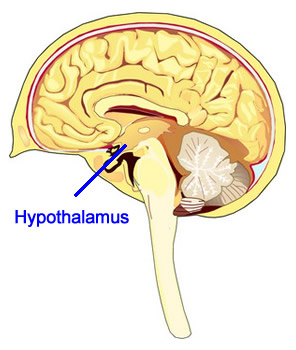 การเพิ่มความร้อน
ในผู้ใหญ่ heat production ได้มาจากการสลายตัวและการเผาผลาญ glycogen จากตับและกล้ามเนื้อลาย (striated muscle)
แต่ในทารกแรกเกิด glycogen storage ในตับมีจำกัดและจะถูกใช้หมดไปในเวลารวดเร็วในขณะที่ทารกไม่สามารถใช้ glycogen จากกล้ามเนื้อเช่นเดียวกับเด็กโตและผู้ใหญ่ซึ่งสามารถปล่อยพลังงานจากการสลายตัวของ glycogen (glycogenolysis) ในกล้ามเนื้อได้โดยการสั่น (shivering) 
แหล่งของพลังงานสะสมที่ทารกสามารถใช้เพื่อเพิ่มอุณหภูมิร่างกายได้มาจากชั้น brown fat ซึ่งมีอยู่จำกัด ทารกจึงมีโอกาสเกิดภาวะ hypoglycemia ได้ง่าย
Brown fat
การควบคุมอุณหภูมิของทารก เป็นกระบวนการทางเคมีที่มีการกระตุ้นผ่านทางการหลั่ง noradrenaline ในบริเวณ sympathetic nerve endings ซึ่งจะมีผลกระตุ้นให้มีการปล่อย cyclic AMP เข้าสู่กระแสเลือดและไปกระตุ้นให้มีการทำงานของ enzyme protein kinase ซึ่งกระตุ้น lipase ให้ย่อย triglyceride ในชั้น brown fat พร้อมกับมีการสลายตัวของ glycogen ในตับ เป็นผลทำให้เกิดการเพิ่ม metabolic rate อย่างมาก
การสูญเสียความร้อน
การนำความร้อน (conduction)
การพาความร้อน (convection)
 การระเหยของน้ำ (evaporation)
 การแผ่รังสี (radiation)

		ทารกมีแนวโน้มที่จะสูญเสียความร้อนได้ง่ายและรวดเร็วกว่าเด็กโตและผู้ใหญ่เพราะมี พื้นที่ผิวกายมากกว่าเมื่อเทียบกับน้ำหนักตัว มีไขมันใต้ผิวหนังน้อยกว่า รวมทั้งการที่ไม่มีสิ่งห่อหุ้มตัว โดยที่ทารกจะสูญเสียความร้อนผ่านทางผิวหนังเป็นส่วนใหญ่
การป้องกันการสูญเสียความร้อนที่ดีที่สุดคือการให้ความอบอุ่นที่ผิวหนัง ลดการเคลื่อนไหวของอากาศโดยรอบตัวทารก เพิ่มความชื้นในอากาศให้สูงขึ้นสามารถช่วยลดการเสียความร้อนโดยการนำ การพาความร้อนและการระเหยของน้ำได้  แต่ ไม่สามารถป้องกันการเสียความร้อนโดยการแผ่รังสี (radiation) ได้ทั้งหมดเนื่องจากการแผ่รังสีความร้อนไม่ขึ้นอยู่กับความแตกต่างของอุณหภูมิของอากาศแต่ขึ้นอยู่กับอุณหภูมิของเทหวัตถุโดยรอบ การป้องกันการสูญเสียความร้อนโดยวิธีนี้อาจทำได้โดยใช้ incubator หรือ radiant warmer
ผลต่อระบบหัวใจและหลอดเลือด
ระยะแรก : พบว่าร่างกายมีการหลั่ง catecholamine เพิ่มขึ้น ทำให้หลอดเลือดตีบตัว อัตราการเต้นของหัวใจเพิ่มขึ้น ความดันโลหิตสูงขึ้น
ระยะหลัง : พบว่าอัตราการเต้นของหัวใจช้าลง ความดันโลหิตต่ำลง และมีการเปลี่ยนแปลงของ
คลื่นไฟฟ้าหัวใจ (ECG) ที่เกิดขึ้นคือ generalized slowing of conduction , sinus bradycardia , T- wave inversion , QT prolongation , ventricular ectopy (เมื่อ BT<32oc) , ventricular fibrillation (เมื่อ BT <30oc)
ผลต่อระบบหายใจ
ในกรณีที่ผู้ป่วยได้รับการระงับความรู้สึกเฉพาะที่ จะพบการเปลี่ยนแปลง โดย
ระยะแรก : อัตราการหายใจเพิ่มขึ้น
ระยะหลัง : อัตราการหายใจลดลง และปริมาตรของลมหายใจเข้าลดลง ลดการตอบสนองของ
ลดการทำงานของ mucociliary
ผลต่อการทำงานของไต
ระยะแรก : ทำให้มีปัสสาวะออกมากขึ้นเรียกว่า “ cold diuresis “ เกิดจากการที่มีหลอดเลือดส่วนปลายตีบตัวแล้วทำให้มีการเพิ่มขึ้นของ central blood volume และจากการสูญเสียการดูดซึม sodium กลับของท่อไต
ระยะหลัง : ปัสสาวะออกลดลง และเกิดภาวะ azotemia
ผลต่อระบบเลือด
ระยะแรก : ความเข้มข้นของเลือดเพิ่มขึ้น ความหนืดของเลือดเพิ่มขึ้น ส่งผลทำให้เนื้อเยื่อได้รับออกซิเจนและมีเลือดไปสู่เนื้อเยื่อลดลง oxygen dissociation curve เคลื่อนไปท างซ้าย ทำให้ hemoglobinปล่อยออกซิเจนให้เนื้อเยื่อลดลง ทำให้ผู้ป่วยเสี่ยงต่อภาวะ hypoxia
ระยะหลัง : เกิดภาวะ DIC , ภาวะเกร็ดเลือดต่ำและการทำงานของเกร็ดเลือดผิดปกติ , มีการรบกวนการทำงานของ clotting factor ทำให้เกิดภาวะของ coagulopathy ได้
ผลต่อภาวะ metabolic
ระยะแรก : - เกิดภาวะ hyponatremia , hyperkalemia , hyperglycemia (จากการยับยั้งการหลั่งและการนำ insulin เข้าไปในเซลล์)
		        - การ metabolism ของยาต่างๆลดลง ทำให้การทำลายยาช้าลง ซึ่งจะส่งผลให้ ผู้ป่วยฟื้นจากยาสลบได้ช้า
ระยะหลัง : เกิดภาวะ metabolic acidosis
ผลต่อระบบประสาท
ภาวะ hypothermia มีผลต่อการเปลี่ยนแปลงของ cerebral blood flow โดย ทุก 1 %ของอุณหภูมิที่ลดลง จะลด cerebral blood flow 6-7 %
ผลต่อระบบทางเดินอาหาร
ระยะแรก :ลดการทำงานของลำไส้ทำให้เกิดภาวะกระเพาะอาหารไม่ว่าง(full stomach), ลดhepatic clearance
ระยะหลัง : ทำให้เกิดแผลที่กระเพาะอาหาร ลำไส้เล็กส่วน ileum และลำไส้ใหญ่ได้ เกิด hemorrhagic pancreatitis ได้
ผลต่อระบบภูมิคุ้มกัน
พบว่าทำให้การตอบสนองของ cellular immune ลดลง ส่งผลให้อัตราการติดเชื้อระยะหลังผ่าตัดเพิ่มขึ้น
ป้องกันภาวะ hypothermia (Prevention of hypothermia)
Prewarming ผู้ป่วยด้วย blanket ที่ห้อง Induction ก่อนนำผู้ป่วยมารับการระงับความรู้สึกประมาณ 1ชม.

 วัด central body temperature เช่น บริเวณ esophagus , nasopharynx เป็นต้น

 ปรับอุณหภูมิห้องผ่าตัดก่อนนำผู้ป่วยเด็กเข้าห้องผ่าตัด ในกรณี ทารกให้ตั้งอุณหภูมิประมาณ 28°c และผู้ป่วยเด็กตั้งอุณหภูมิประมาณ 25 °c หรือปิดแอร์ในกรณีที่ไม่สามารถปรับอุณหภูมิห้องผ่าตัดได้
ใช้วิธี Passive rewarming โดย
ก. พันระยางด้วยผ้าที่ทึบแสง หรือถุงพลาสติก ปกคลุมให้ได้มากที่สุด (จำนวนชั้นของการพันไม่สัมพันธ์กับการลดการสูญเสียความร้อน)
ข. ใช้ heated – humidifier หรือ HME พบว่าได้ผลดีในผู้ป่วยเด็ก สำหรับในผู้ใหญ่การใช้อุปกรณ์นี้ในการป้องกันภาวะ hypothermia ได้ผลไม่ดี แต่จะมีประโยชน์ในการทำงานของ cilia ให้เป็นปกติ และป้องกันภาวะหลอดลมหดเกร็ง (bronchospasm) ในรายที่ผ่าตัดนาน
ใช้วิธี Active external rewarming โดย

ใช้อุปกรณ์ช่วยให้ความร้อนแก่ผู้ป่วย forced-air warming system (eg. Bair Hugger) 
circulating-water mattresses (eg. Blanket)
overhead radiant heater(สำหรับผู้ป่วยทารกและเด็กเล็ก
อุปกรณ์ในการ warm สารน้ำและเลือด ( blood – fluid warmers )

กรณีที่ใช้ circle circuit ให้ใช้ fresh gas flow (FGF)ที่ต่ำประมาณ 2-3 ลิตร/นาที หรือใช้ 1 ลิตร/นาที ถ้าไม่มีข้อห้าม
3. รักษาภาวะ hypothermia (Treatmentof hypothermia)
Check ตำแหน่งของ temperature probe
 แจ้งให้ศัลยแพทย์ทราบ ในกรณีที่อุณหภูมิต่ำจริง
 ปรับเพิ่มอุณหภูมิห้องผ่าตัด > 23 oc ( ในกรณีผู้ใหญ่ ) , > 26 oc ( ในกรณีเด็ก ) หรือปิดแอร์ในกรณีที่ไม่สามารถปรับอุณหภูมิห้องผ่าตัดได้
 ให้การรักษาแบบ Active external rewarming โดย
 ก.ปรับเพิ่มอุณหภูมิของ blanket ได้จนถึง 40 °c ( ถ้า >40 °c มีโอกาสเกิด thermal injury ได้)
ข. Warm สารน้ำหรือเลือด (อุณหภูมิประมาณ 43 °c) ก่อนที่จะให้ทางหลอดเลือดดำแก่ผู้ป่วยทุกครั้ง
ค.ใช้น้ำอุ่นเพื่อล้างในช่องท้อง หรือล้างในส่วนต่างๆของร่างกาย
ง. Irrigate น้ำอุ่นทาง NG-tube และ/หรือทาง foley’s catheter
3.4 ในกรณี severe hypothermia (อุณหภูมิ <30 °c) ผู้ป่วยมี cardiac arrhythmia , unstable hemodynamic ควรทำผ่าตัดให้เสร็จโดยเร็ว และในกรณีที่รุนแรงมากๆ เช่น มีภาวะ cardiac arrhythmia ที่รุนแรง (VT/VF) , cardiac arrest ให้การรักษาตามขั้นตอนการช่วยฟื้นคืนชีพ

3.5 ตรวจผล Lab. : electrolytes , BS , ABG , coagulation ( PT,PTT), platelet count